Restorative Family Services
Annie Williams
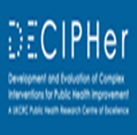 [Speaker Notes: Important title which makes it clear that WG’s intention is to listen carefully to LACYP in order to gain a holistic view of their educational experiences, to inform how best to support and improve that provision for LACYP.

The diverse and innovative range of outputs form that project are a real testament to the work of not only CASCADE but very much their project partners.]
Aims of the workshop
Discuss how RP can be related to family support services
Familiarise some of the key tools that have been used when applying RA in family practice
Look at evidence of how RP shapes family service provision 
Compare the effect of delivering family services with and without RA on practitioner/family interactions and  family dynamics
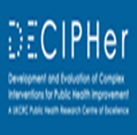 [Speaker Notes: Barriers to engagement - practical barriers such as service accessibility and access to child care; social factors as exemplified by being part of an ethnic minority or experiencing persistent poverty; and stigma, especially that associated with service use and previous negative experiences. 

Factors that can increase service engagement have also been identified. These include good communication, forming positive relationships with families (Munro 2011; Scott 2013); gaining good understanding of family situations, using strengths-based approaches, providing practical help, and using persistent assertive approaches (Department for Communities and Local Government 2012; Welsh Government 2011)]
Overview of workshop
Restorative Approach and family practice
Workshop: Gingerbread man: doing ‘to,’  ‘with’, ’for’ and ‘not’ with  families  
Case study: Restorative Approach in family practice
Workshop: The Experiential circle
                        Using Restorative Questions  to Encourage Family  Stories
Refocusing family services: a comparison of family service provision with & without RA
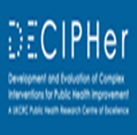 [Speaker Notes: To formal resolutions that include restorative circles, mediation or full restorative conferences as needed and chosen]
What are family services in the UK?
Family support service offered & used at by local authorities at voluntary level
Families referred to services because of family problems & needs
Practitioner assigned to family
Process of service use: Assess family
                                            Identify need
                                            Make action plan ( plan goals)
                                            Supply services/support to meet family need 
                                            Close case or refer on to Children’s services
Study background,
Family support services are a key part of social welfare services

Calls for use of relationship, strengths-based & whole family approaches in service delivery are growing in belief this increases service engagement and efficacy 

Using such approaches can be challenging. This calls for the identification of delivery methods/approaches likely to promote and sustain their use.
   
Restorative approach  is increasingly being adopted as an appropriate inclusive, strengths based framework in which to embed and deliver family and children’s services in the UK, but little known about its use in this context. 

3 year study has drawn on the Welsh Families First programme to explore and compare family service delivery with & without  a restorative framework
i
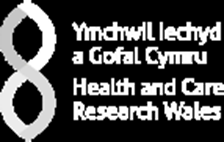 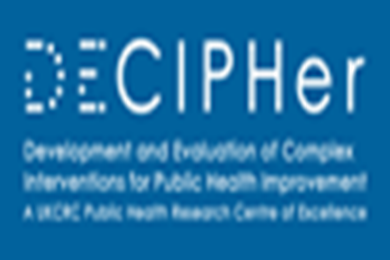 Input
Output
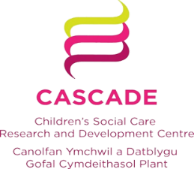 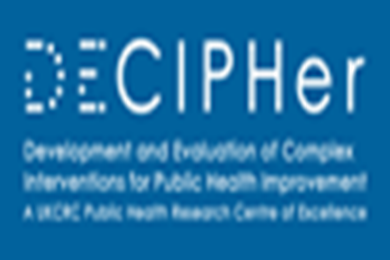 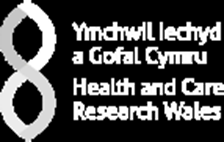 Source: International Institute for Restorative Practices
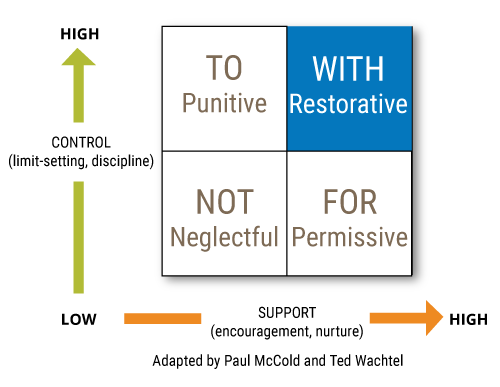 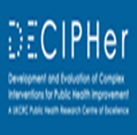 [Speaker Notes: Barriers to engagement - practical barriers such as service accessibility and access to child care; social factors as exemplified by being part of an ethnic minority or experiencing persistent poverty; and stigma, especially that associated with service use and previous negative experiences. 

Factors that can increase service engagement have also been identified. These include good communication, forming positive relationships with families (Munro 2011; Scott 2013); gaining good understanding of family situations, using strengths-based approaches, providing practical help, and using persistent assertive approaches (Department for Communities and Local Government 2012; Welsh Government 2011)]
Restorative questions
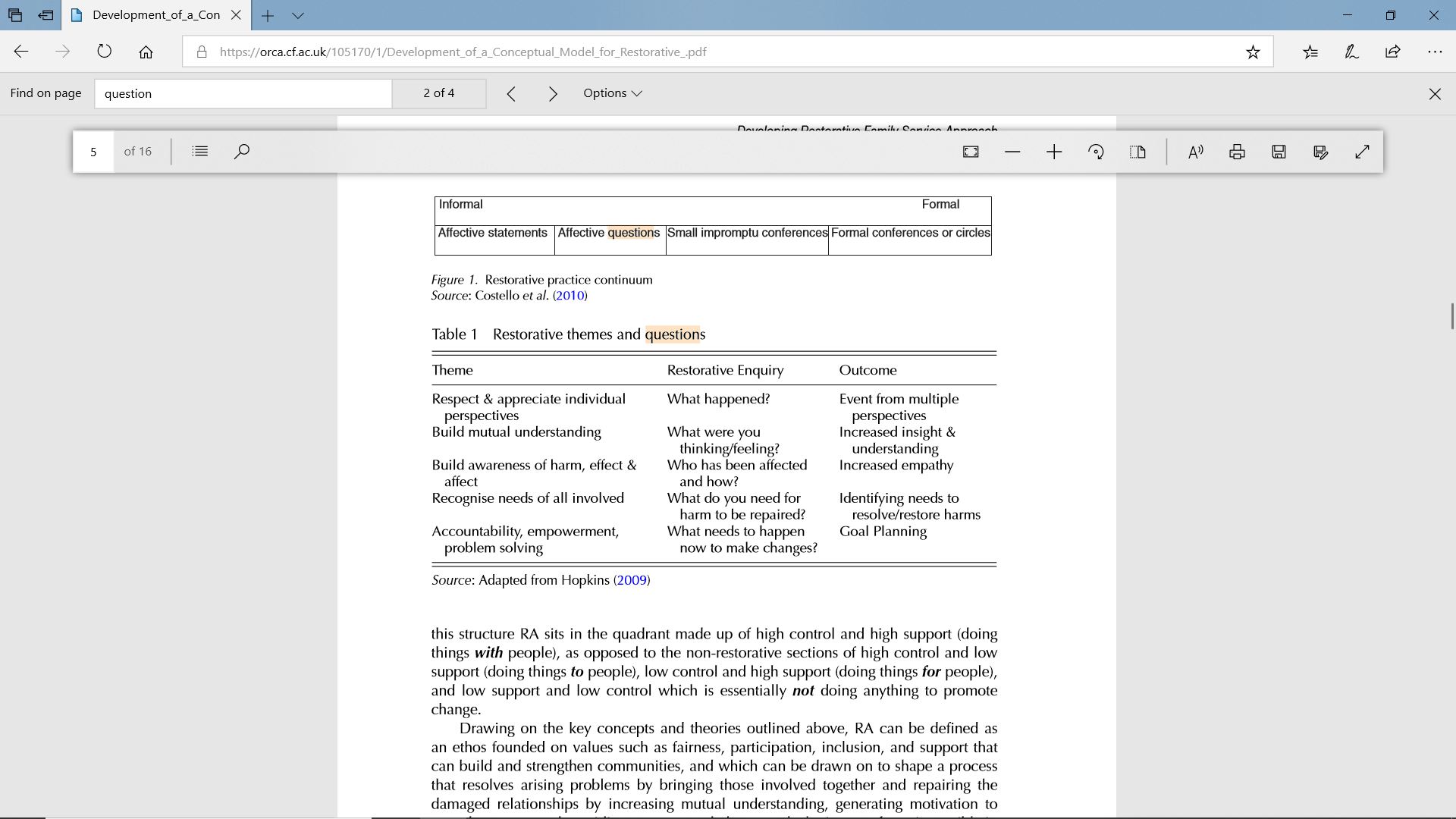 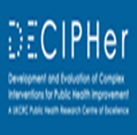 [Speaker Notes: Barriers to engagement - practical barriers such as service accessibility and access to child care; social factors as exemplified by being part of an ethnic minority or experiencing persistent poverty; and stigma, especially that associated with service use and previous negative experiences. 

Factors that can increase service engagement have also been identified. These include good communication, forming positive relationships with families (Munro 2011; Scott 2013); gaining good understanding of family situations, using strengths-based approaches, providing practical help, and using persistent assertive approaches (Department for Communities and Local Government 2012; Welsh Government 2011)]
RA workshop

                                 1.  Personal values and practice 
                                  2. The Gingerbread man: doing ‘to,’  ‘with’, ’for’ and ‘not’ with families
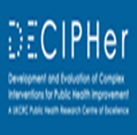 [Speaker Notes: Important title which makes it clear that WG’s intention is to listen carefully to LACYP in order to gain a holistic view of their educational experiences, to inform how best to support and improve that provision for LACYP.

The diverse and innovative range of outputs form that project are a real testament to the work of not only CASCADE but very much their project partners.]
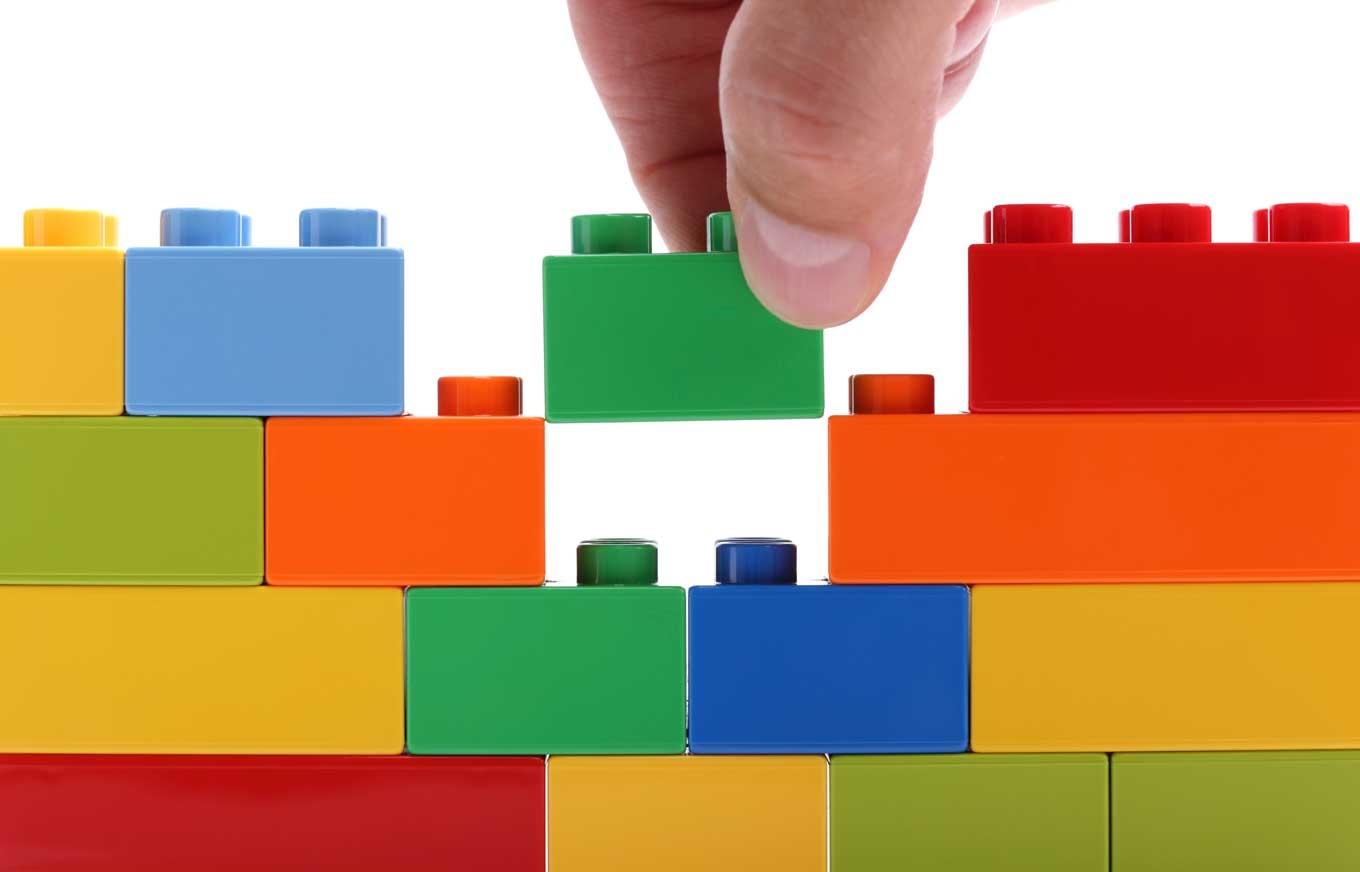 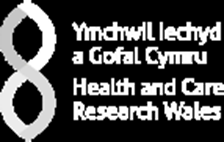 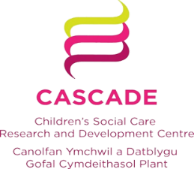 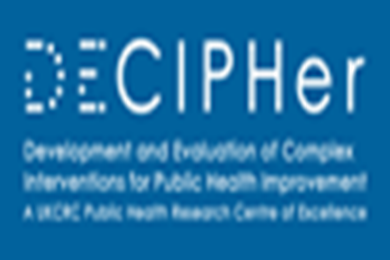 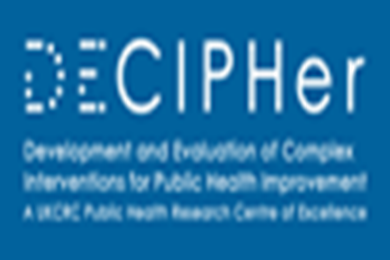 Observation of RA in family  support services
Method
Data Collection: Focus group:  TAF team & managers - 8 practitioners, a lead practitioner & team manager. 

Observations: Observed 11 family visits (conducted by 4 experienced practitioners),
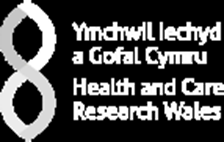 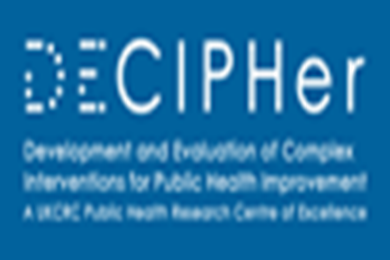 Practitioner RA Training
All practitioners had received RA training 
      
‘a bit of an eye-opener’. FGC 

‘I was kind of using restorative approach without knowing it. Allowing that person to talk and have their voice heard, trying to understand what they wanted’’ FGC
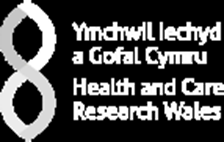 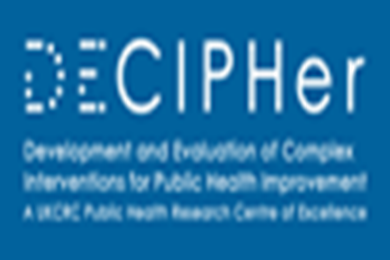 Practitioner understanding of RA
RA based on a set of core values which = secure base on for relationships with families: 

‘it’s more about the core principles, about being person led and really building a relationship with a person’ FGP, 

Restorative skills/tools: Translate restorative values into practice 

Being person-led
Inclusive
Empathetic
Partnership-based
Empowering
Non-judgemental 
Democratic
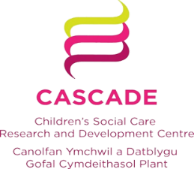 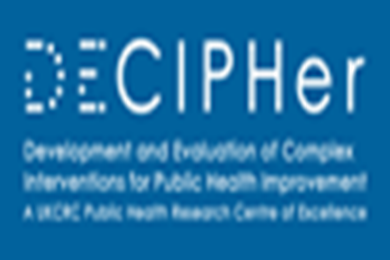 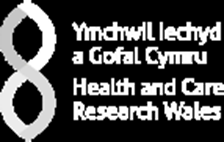 How?
Restorative questions engender careful listening, good communication, sharing of experiences, empathy & understanding, collaborative identification of family need, setting the goals & considering how to achieve them 

    ‘that first question, “can you tell me what’s happening”, and then moving through, I’m always conscious of always moving through that process of what’s happening, how are you thinking or feeling about that, is that having an impact on them, is it having an impact on the wider family, wider community, and what do they need to move forward from that, and start the planning and look at how they can change and what needs to be in place.’
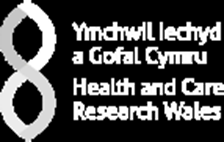 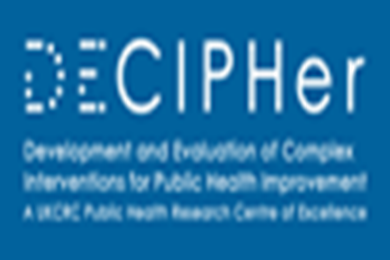 Perceptions RA impact on service provision (2)
Generates whole family approach: RA value: Inclusivity
‘It could be friends, maybe it’s relatives. Whoever they deem as their family unit would be who we would work with…. the small child who wants to talk to us, their perspective on what the problems are is as valued as mum’s. It may be very different, from a different angle, but nevertheless it’s to be heard, respected and integrated into our picture of things.’ FGP
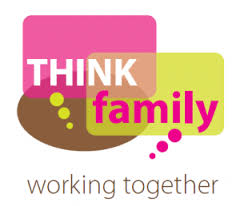 Supports strengths-based questioning practice: RA values democracy and trust: ‘they’re the experts, they know what’s going on, they know how best to keep, (pause) usually the families we work with know how best to keep the kids safe. They know how best to meet their needs. They know how best to manage risk…. if we have a different perspective about that, their perspective is still valid. We do a lot of reflection about why they might think a certain way.’
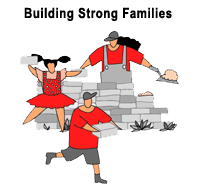 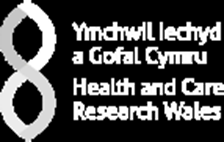 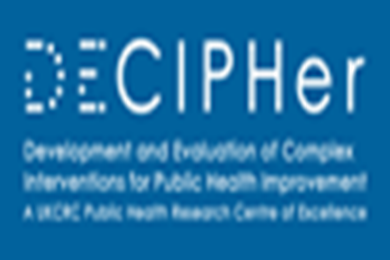 Change mechanisms embedded within RA.1. Motivational practice: Understanding of the effect of situations and challenges on others:.2. Solution Focused Therapy:  Practitioners act as a ‘sounding board’  on which families can explore their own routes for change3. Social modelling: ‘they start to mirror the way you’re working. Parents can see how things are happening and rather than screaming and shouting at their kids, they might kind of think: “Ah I saw how they did it and they got a response and normally I don’t get a response.’ FGP
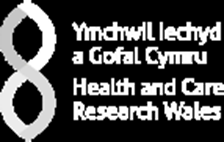 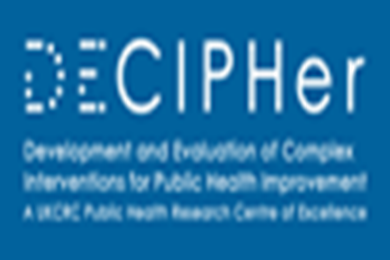 Comparison with other methods of social care delivery
‘Before it’s was “ok, so we’re going to go in. We’re going to find what’s going on and then we’re going to tell them what, kind of, to do.’ [Restorative approach ] it’s working with the family to explore what’s happening so we can come up with the solutions together.’ FGP

Felt that time pressures of statutory social work prevented gaining detailed understanding of the family, their situations or a feeling of working together 

‘never had 6 weeks, you know, to spend with the family [assessment] …… often I’ve done a 7- day assessment and I’ve gone back and said “this is what you need to do.” It wasn’t so much that “what do you need, how can I help you?” I’ve always had to tell them, so it’s different, it’s quite different, I didn’t like working that way; it’s quite controlling.’ FGP
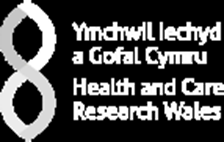 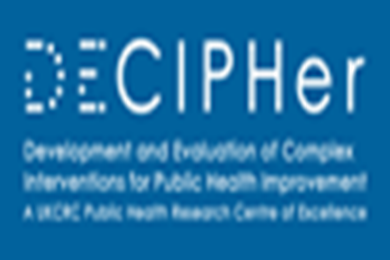 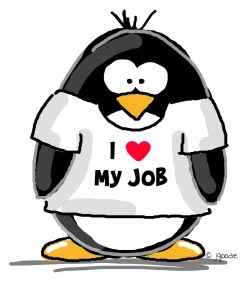 Effects at agency level
‘There’s high expectation with staff as there is with the families, in that they get a lot of support, they get a lot of challenges as well, and are empowered, that’s the idea. So they work restoratively, but they should be treated restoratively also. Because if it doesn’t run through the agency you’re teaching something different then aren’t you.’ 

‘we try and walk the walk in the office as well as with the families’. 

 ‘when I was in Local Authority I’d come back from a visit, like, and I’d just get back on with it, barely look up kind of thing. Whereas here, you’d never come back from a visit without somebody going: “Oh how did it go, how’s that mum doing now? “
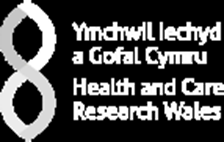 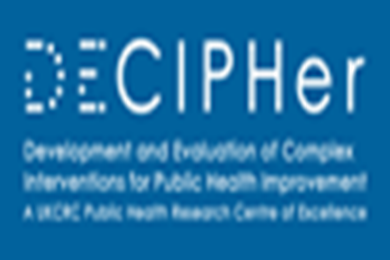 Delivery and receipt of family support services using a Restorative Approach
Nominally 6 weeks: often longer due to use of a whole-family approach
Assessments seen and described as opportunities to spend time with families 
Every visit began with general enquiries about each family member, similar to the ‘checking in’ of restorative circles
Informal language ‘what’s going on’ , ‘ how was it for you ‘
Family information used to write a ‘family story’ from the family perspective
Positive restorative language, active listening, little interruption and no challenging of family accounts 
Praise for achievements  or positive actions 
Focus on identifying family needs and goals, ‘What do you guys need to make life easier?’
Quick gains 
Tools seen: Cards used to draw family or family member opinion out
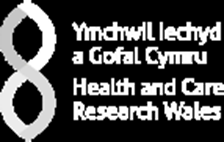 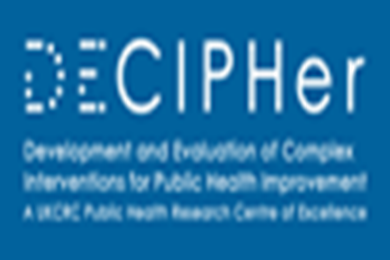 Assessment (2)
Sustained use of Whole Family Approach: Rationale explained to one family

Can include anyone important to family

Effort to engage reluctant members observed: ‘they’ve chosen to stick around and sort of be around and doing odd jobs in the vicinity, they can hear everything that’s being said and being talked about. And in a way, they’re just as engaged in the process because they can still, they’re still part of it, they’re still part of the engagement even if they’re not the ones talking. So you’ve got this outer layer of people who are around in the house, who are quite significant. I think about it in layers and sometimes I think ‘well these people have, kind of, at least they’ve managed to suss me out as a person, at least they’ve listened to me, kind of, chatting to their mum or they kind of know who I am, and maybe build a little bit of trust. …..there’s some connection. ‘’FGP

Plans to meet family members individually as well as a unit
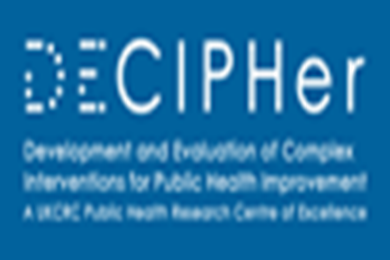 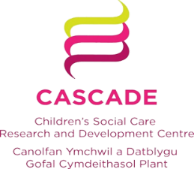 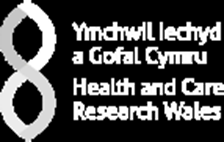 Panel Meeting and Goal Setting
Described as a ‘getting together’ of all involved to plan necessary action

Great importance placed on the family taking part.

Family story central to meeting
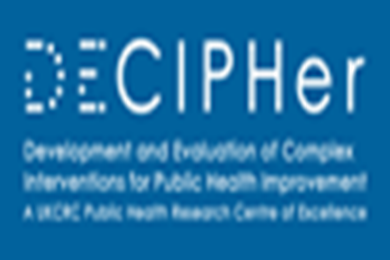 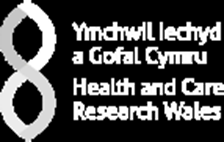 Progress review and service monitoring
Family use of wider services and  resources ( if needed) 

Although practitioners talk of ‘stepping back’ visits still appeared very important:  not just to monitor & co-ordinate services, but as sustained family support

Restorative questions used to explore ongoing family situation, experiences of service use, subsequent feelings and intentions, discussion of how to address barriers

Further evidence that service use is embedded in RA and seen as a co-production
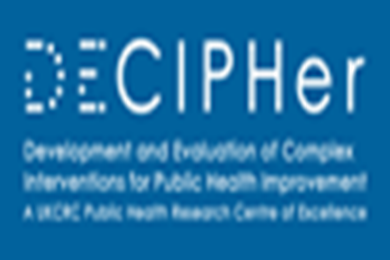 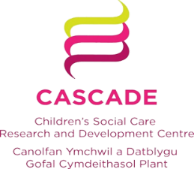 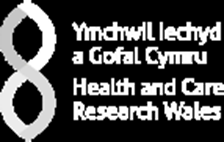 Example
Review meeting: Mum questioned if family needed all suggested help as practitioner had helped her ‘kick a few demon’s into touch’ and give up substances . 

Consequently many problems had been addressed and ‘bad’ family days now felt like normal family life. 

Practitioner listened to rationale, praised mum’s progress and commented on how well she had sorted herself out. They reviewed the current situation for each family member. 

Family conflict decreased so FGC referral cancelled. 
One daughter not yet accessed job advice, decided this would be completed: plan to achieve this made. 
Addressed focus child ‘pulling sickies,’. 
Agreed that the case would be closed once the careers advice was gained.
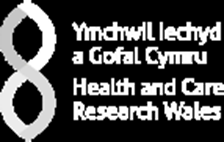 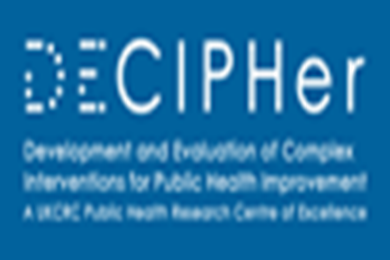 Conclusions
Fair, empathetic, non-judgemental, inclusive, flexible principles and associated practice engendered by using RA  mirrors those found in wider restorative practice

RA  promotes good communication, active listening and use of WFA

RA  generates use of relationship-focused, strengths-based, inclusive approaches

These generate trust and enables collaborative work to identify and address goals, despite the indications of power imbalance still inevitably evident. 

RA weaves other evidence–based techniques: motivational interviewing; solution-focused therapy and social modelling into the process of service delivery 

RA adds to the concept of strengths-based practice as it sets underlying principles, techniques and skills into a flexible, systematic, adaptive process of family support service delivery that encompasses assessment, finding solution and setting goals .
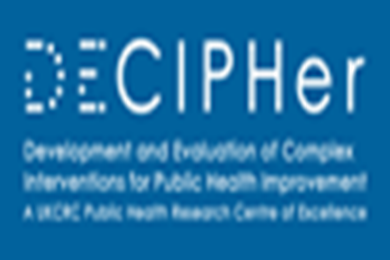 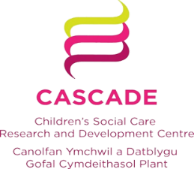 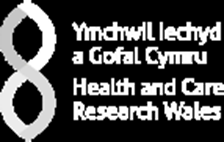 RA workshop

The Experiential Circle
Using Restorative Questions  & Active Listening to Encourage Stories
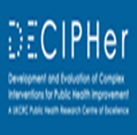 [Speaker Notes: Important title which makes it clear that WG’s intention is to listen carefully to LACYP in order to gain a holistic view of their educational experiences, to inform how best to support and improve that provision for LACYP.

The diverse and innovative range of outputs form that project are a real testament to the work of not only CASCADE but very much their project partners.]
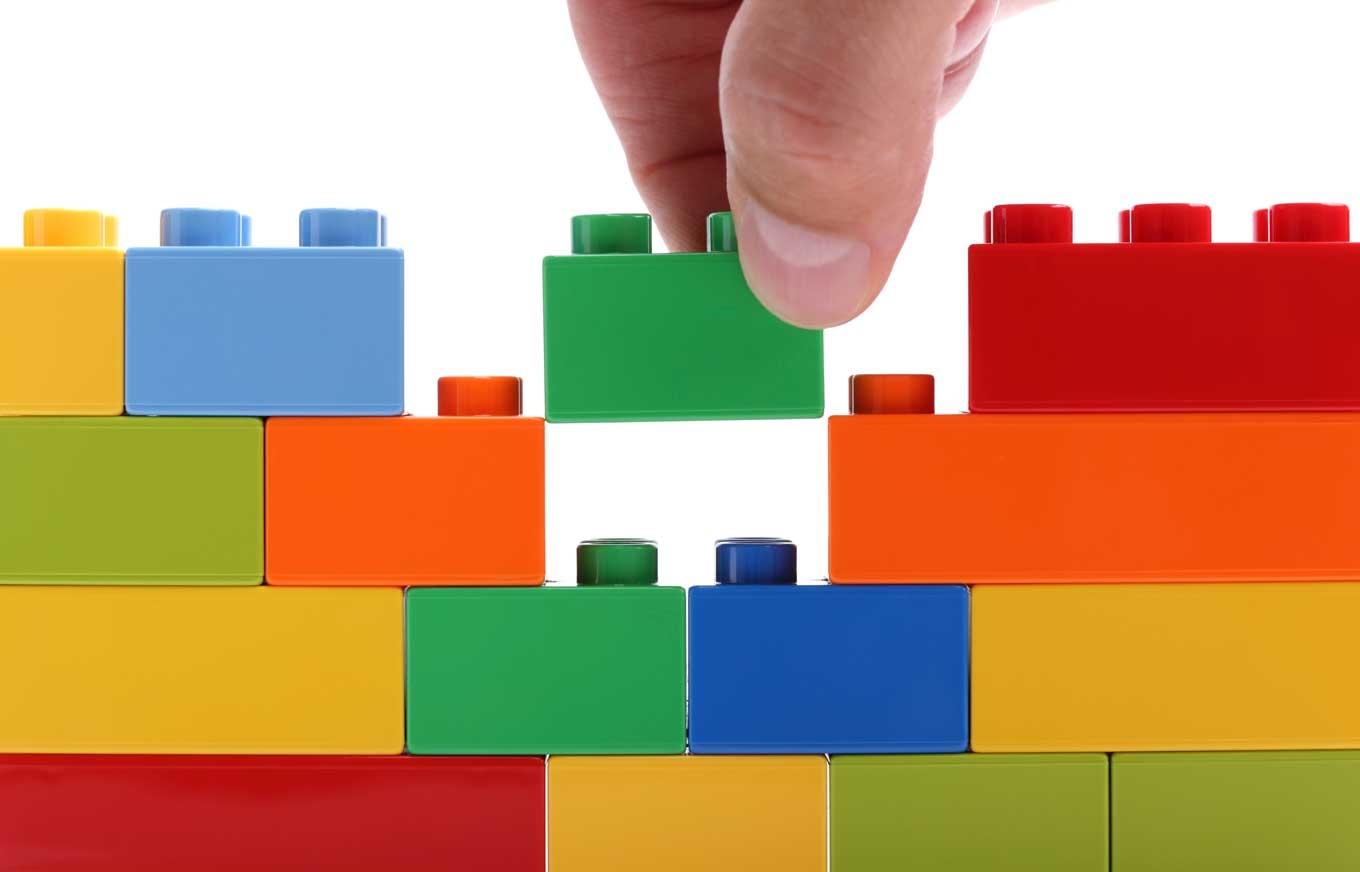 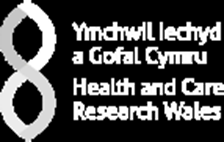 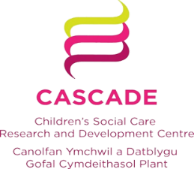 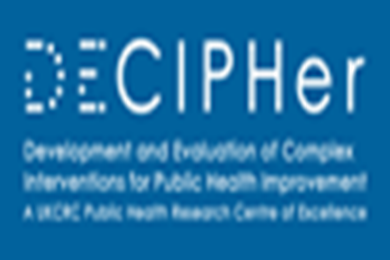 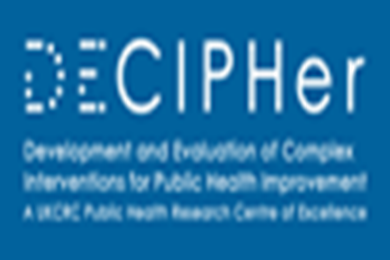 Comparing use of  RA with family  services without
Method
Phase 1: Analysis LA FF Action Plans; survey FF managers and staff; interviews with managers of FF agencies of 20 Welsh Local Authorities.
Phase 2: Case studies of family service delivery in two authorities not using RA as a service delivery framework. Data : Interviews with TAF managers (n =4); Focus groups with TAF teams (n= 4); Interviews with families using Families First in each of the 2 authorities (n= 22, 11 in each LA); 
Phase 3: Case study of family service delivery in one LA where services were embedded in a RA framework. Data: Interview with a LA representative involved in extension of the RA to FF (n = 1); Focus group with TAF family management and worker team (n= 1, participants = 10); Interviews with families using FF services (n = 10).
Phases 2 & 3 Measures of family communication, cohesion, conflict and independence at referral, three and nine months later.
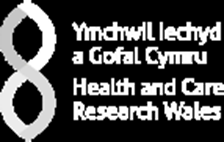 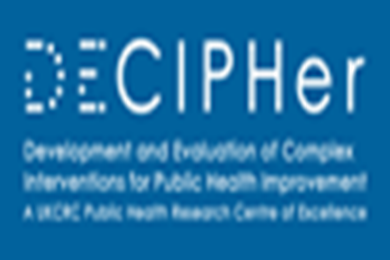 Phase 1
4 LAs pre-existing infrastructures/delivery methods aligned with FF

‘It was an evolution not a revolution and I think that our journey must has probably been a 12 year journey on this route, so Families first coming in didn’t kick start anything. It just helped to reaffirm and lever what we needed to do’ 

6 LAs believed existing services had met local need but needed to develop better inter-agency integration and adopt a family focus

4 LAs found the new model so different they made extensive changes ‘bit the bullet right from the outset…decided to decommission all services’  

Remainder  took middle line: retained some services, decommissioned others and appointed new ones to fill resultant gaps
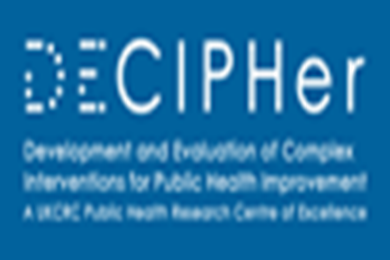 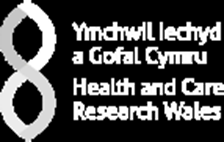 Plans  for strengths based, relationship based practice & RA
Wide but not universal adoption of SBP
Less use of RBP (recognition of importance but less evidence of adoption)
Two LAs adopted RA holistically (all family practitioners/key workers trained). 
LAs categorisation
Authorities still developing, adopting or embedding FF principles and model
Authorities close to or providing services in line with programme guidance
Authorities delivering services in line with programme guidance and embedded in RA. 
One authority from each category took part in phases 2 or 3 of the project.
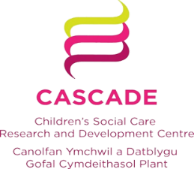 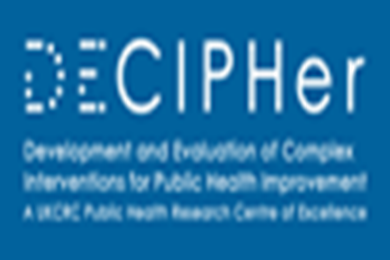 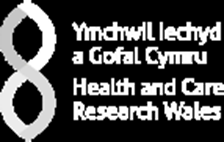 Local Authority Case studies
All Family Practitioner Teams developed around TAF models.

Partner agencies varied to meet local needs. Common links with agencies such as Action for Children, Barnardo’s, & Tros Gynnal Plant, local schools & Flying Start

Different criteria for service qualification: 

Age of child/young person: LA1 0-18; LA2, 0 – 25; LA3 0 -18 (unless vulnerable young person in which case the higher age was 25). 

Family needs:  LA1 = 1+ , LA2 = 2+, LA3:  input from 4 or more agencies needed. 

NB: FPs & TMs see this as increasingly out of date. Less work with families  at early stage of need more with families with complex needs, often at edge of CS referral.
.
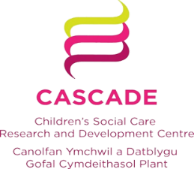 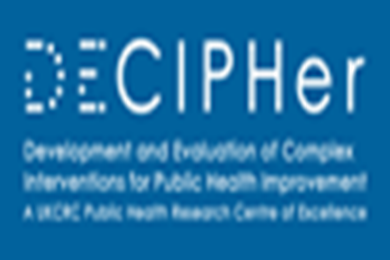 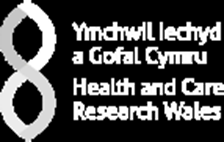 Service Delivery: referral, assessment, TAF meeting, service use, progress­ review, case closure
LA1 
No waiting list: concern this may see families receiving no support a during a time of need. 
Senior practitioner conducts initial ‘holistic’ assessment. Practitioner makes full assessment over one to two months.
MA TAF meeting to develop plan of family goals & how to achieve them. Families encouraged to attend these. ‘the offer is always there for them – ideally we want them to be part of it.  We do it at 6 to 8 weeks because a lot of those families – the thought of even walking into a room full of professionals is quite daunting and terrifying for them so that’s why we have that nice build up to that … that works quite well….they are involved throughout the whole process & I think that is one of the strengths of the TAF is because participation is built up through the sort of whole structure …….they’re expected to attend,  if they want to attend they feed into that ‘
Families access wider services and work with practitioner to meet agreed goals.
 Reviews of family progress take place in monthly multi-agency meetings.
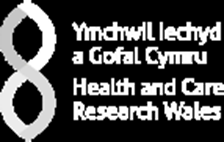 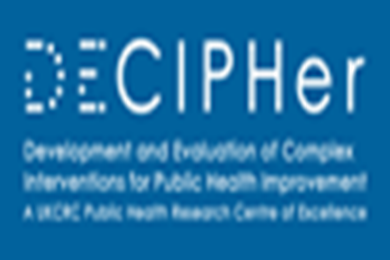 LA2
Initial contact within two days of referral; assessment within next ten. 
After assessment TAF meeting to set the family plan, no mention of family participation. 
Families work with the TAF team & wider agencies to achieve goals. Service exit is planned within the next three months. Emphasis on the time limited nature of the process. 
Overall process aims to offer support to families and set goals quickly with an overall awareness of a finite end . This approach also hopes to reduce service dependency
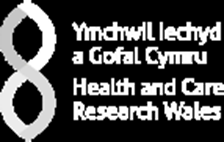 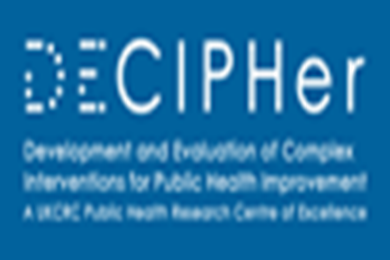 LA3
Referral telephone line is staffed by TAF team so all contact is with practitioners. 
Practitioners see it as part of RA to help non-qualifying families access resources if: 
‘They’re not ready for straight forward signposting…..they need a conversation, they need that like restorative bit of work done,  meet with the family have a conversation. We are then able to see where they at in terms, how able they are to meet their own needs’ FGP.
Practitioner visits home to begin assessment. Nominally 6 weeks but often  longer. 
Assessment information compiles a ‘family story’ from the family perspective. Once approved by the family, these are used at the TAF meeting. Great importance placed on families taking part in and making active contribution to these meetings. 
In next phase family use wider services/resources. Practitioners monitor and co-ordinate services use, and visit the family to support them.
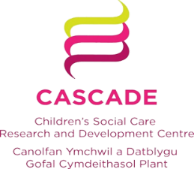 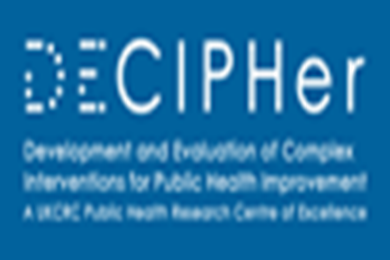 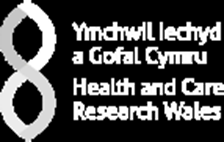 Family focused and WFA approaches
Practitioner/team manager perspective
Wide understanding of family focus: ‘Putting the family in the centre of everything’ (Family Practitioner, LA2). 
Subtle differences in interpretation of WFA
Family perspectives
Family descriptions of service receipt were searched for evidence of a whole family approach. A continuum ranging from ’none’  to ‘some extent’ to ‘yes’ emerged and was applied to each account,
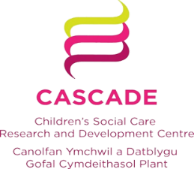 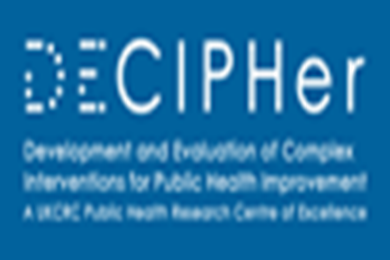 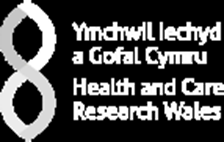 LA1
Practitioners: Recognised need to work with families as individuals and as a unit 
‘I am working with the young person and [the FP] with the mum, um or mum and dad. We will then set a date and we will do a family session, in the home or here, where we discuss different things & I can advocate for the young person and [FP] for the parents.’.
Families: Accounts suggest only 2 families experienced a WFA. Nine families placed in ‘to some effect’ construct as practitioner worked with % of family.
‘they’re doing a lot more this time, than the first time, because they’re a lot more involved with the family as well. My daughter for example, has been on an activity thing, on the holidays. …… I had a letter, I had a phone call from the practitioner saying would she like to go on it. She happened to be in at the time and I asked her, and yes. Umm, and that was it.(LA1:1)
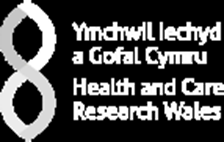 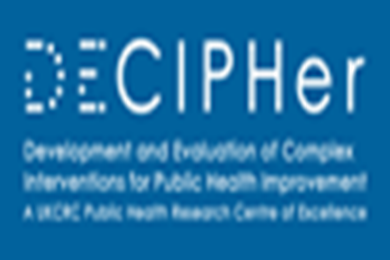 LA2
Practitioners: defined WFA  as talking to all family members or identifying the needs of different family members ‘on numerous occasions I’ve gone in for the child but ended up working prolifically with the parent for other issues such as debt, yeah, benefits, welfare, housing, all sorts.’ 
2 families received WFA
6 placed in ‘to some extent’ category:  E.G: Despite FP effort some members of one refused to engage due to poor experiences with children’s/health services. FP used WFA as much as possible ‘We talked about the lack of support of eldest son’s school. We have talked the lack of support that I’ve had off my mental health social workers, adult social services. We have talked about the bullying and the humiliation in the hospital that I get, and how they treat my children as well. We have talked about general schooling, about attendance, doctors’ appointments and yeah, we have talked quite a lot about a lot of things.’ (Mum LA2:6)
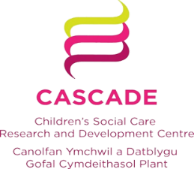 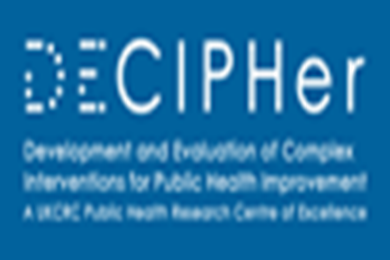 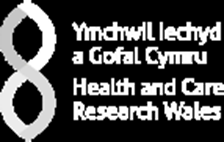 LA2 ( continued)
3 placed in ‘no’ category. service remained focused on the individual who had triggered referral. No attempts to identify needs of other family needs or address difficulties at the  family level.
‘ has X talked to you, or the school, or anybody really about like what kind of support you need for you? I… Well no I don’t think they have. I mean the school well the school haven’t said anything, nothing at all. 	Have you explored with the FP the impact it’s having on you as a person, not you as mum? Umm I can’t remember, I don’t think we’d spoken about that personally (LA2:7)
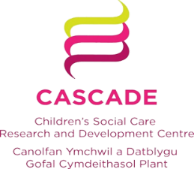 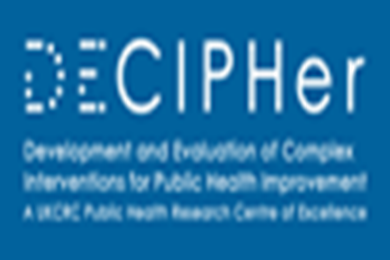 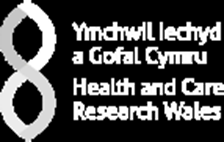 LA3
Practitioners recognised need to talk with as many family members as possible. 
Described how that gained greater insight & understanding of families worked with 
Families: 4 placed in ‘to some extent’. Main limitation – little work at the family  level. 
6 received WFA: practitioners worked individually & with all family members, & at family level - ‘family stories’; collective family discussion of using FGC; meetings in which parents asked about each family member in turn; family mediation ‘P1. sat down with us first, & then he got the boys involved. He was very helpful in every shape & form. He was there to do. P2: That’s what I mean, it did get a bit, you know [too much?] yeah, from time to time. There was a lot of shouting and blaming and arguing, even in here. He was very professional about it, he tried to explain to the boys how we were, and to us, how the boys feel and things like that. P1: He wasn’t intimidating at all,…he was like a one-to-one a pleasant person (Parents LA3:4)
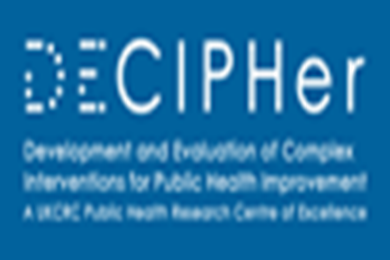 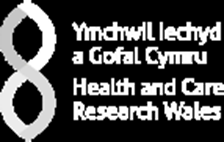 Relationship based practice
All teams recognised importance of practitioner/family relationships in engaging families & exploring/meeting family need.  Linked RBP to non-judgement, honesty, trustworthiness, practical, available, responsive, reliable, 
Longer assessments in LA1 & 3.  LA3 believe assessment needs positive relationships with as many family members as possible, and believe this takes time. LA 1 & 3 experiences shows more information shared when families know practitioners better. 
In LA2 some similar beliefs ‘I had a family and I had a good relationship with them. It was a child report behaviour and one day I went over to see the mother, and I said “what’s the matter with you, you don’t seem well.” And she said: “I’m being abused”. But I wouldn’t have got that unless I had the relationship I did have with them’
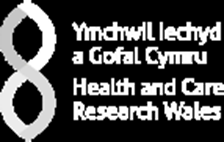 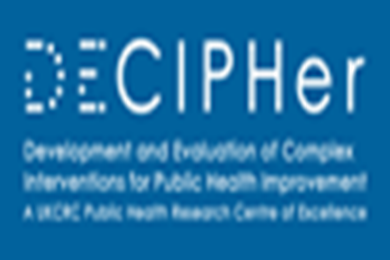 Families
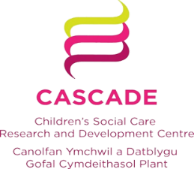 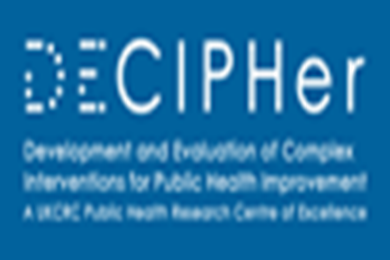 Strengths-Based Practice
Evidence of affiliation to SBP given by practitioners in all authorities,
 ‘we’re empowering them for them to decide what their needs are (general agreement) and empowering them then to meet those needs ‘(LA2, FP); 
‘we’ve been given things like solution focused training, which shows you how to keep things very positive & focus on the things that are working instead of things that are not working and trying to boost the positives in families’ (Family Practitioner, LA1). 
As decribed LA3 practitioners displayed commitment to strengths-based practice when expressing their faith in parental expertise and willingness to question their own views when they differed from families
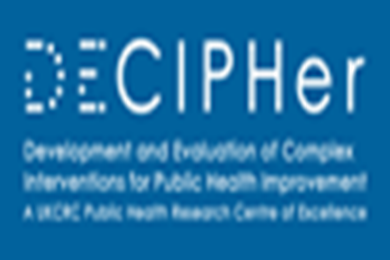 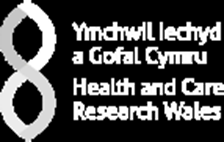 Family experiences varied. 2 accounts suggest use of SBP. 
‘encouraged me, you know, a bit to be like ‘no this has got to be done’. You know? The only way that this is going to work is if it comes from me. I mean, the [FP] could have come up here, spoken to me for an hour about strategies, and then if I didn’t put them in place, what’s the point, innit? It was my place to put these structures.’ (LA1:3)   
Others had different experiences. 
Two fathers talked of being told what the family needed 'once they let you know what help you need'(LA1:10) rather than collaborating in goal setting or solution processes
One mother was critical of an approach which whilst gentle and FP had a ‘nothing  too much trouble, ’ this failed to motivate her to become independent.
LA1
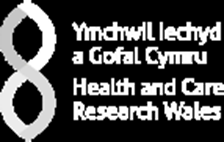 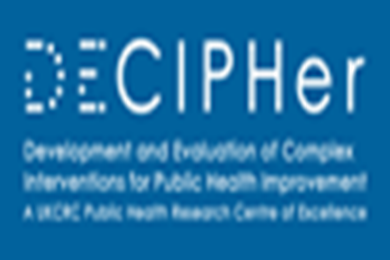 LA2
Little reference to SBP but 5 parents felt their views had been valued and they felt free to disagree with practitioner opinion.
 
One description of initial approach being doing things ‘for’ the family (poor family/  educational authority relationship. FP worked to improve this and then encouraged Mum her to manage interactions herself. 

In 5 parents could not describe practice as practitioners –after assessment – FP  solely worked with family children at schools 

One family appeared very dependent on their TAF practitioner 
‘I can always phone her up and she’ll…Is that important? Yeah I think it is, to have someone you know like if I, I go into a meltdown mode if I, like the council letters …..I go into like a total, I’m not very good with that sort of stuff. So you tend to get a little bit panicky about it: I do suffer with that in any case. Do you? Yeah. She’ll say right come on I will phone up now, give me the number ( LA2:11)
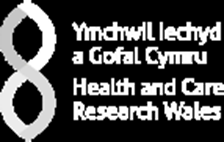 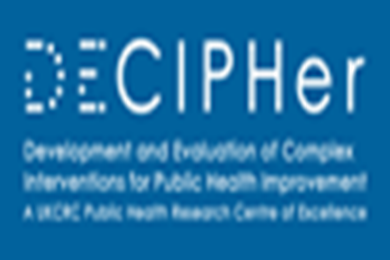 LA3
All families described how practitioners had helped them recognise the strengths that lay in the family. 

‘you think oh it’s me, I’ve messed everything up, I am no good.. to have someone go oh well actually hang on, and repeat things back to you it’s sort of oh yeah ok so. Does it make you feel better about yourself, repeating the good things? Yeah because when you’re in the middle of everything it’s very hard to see outside of the problems so to have someone sort of say well hang on you’ve dealt with this, this, this and you’ve done that. That’s giving you like, making you give yourself a pat on the back as well? Yes.’LA3:9.
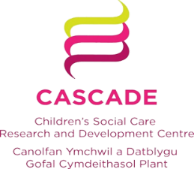 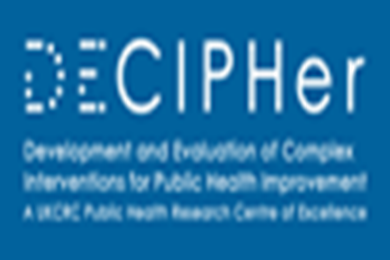 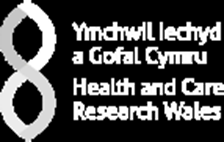 Families attitudes post-service use
Vast majority were positive and willing to use services again 
LA1  ‘It is a life-line,’(LA1:6’)’  ; ‘’I will just be sorry to see them go, I will. Because of the support, you know. It’s been so helpful to all of us. To see them go, it’ll be quite upsetting’ (LA1:8).     
LA2: ‘I’d love to work with her forever to be honest, to have her in my corner when I needed her.’  
kind and friendly, non-judgemental . Can fully trust them.  Doesn’t think there is much they haven’t done. Would recommend the family practitioners to anyone’ (LA2:4 field notes)
LA3 ‘ I couldn’t ask for anybody better really. He is cracking he is. He is a really good people person. I can’t imagine him having any problems whatsoever because he is so positive and upbeat and yeah.(LA3:7)’ 
‘
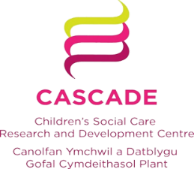 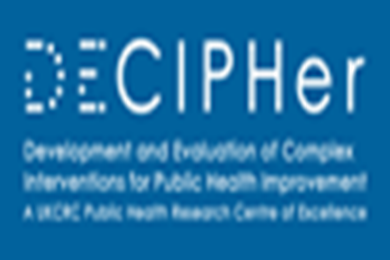 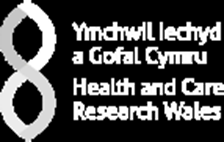 LA1: All needs not recognised or met; some experience of authoritarian or laissez faire attitudes
LA2: 3 Instances of all needs not recognised and still affecting family dynamics ‘I dread picking [focus child] up, dread picking her up from school because I don’t know what they’re going to say [tearful] So you’re still actually suffering anxiety? Yes, terrible with that anxiety I am. And have you got anywhere that you can go for that, I know you’ve got your mum? No. Nowhere.’(LA2:7). Negative attitudes post use ‘they are not helping, [focus child] is not helping himself. In a way, I can see what they mean, he is not helping himself but I don’t really want anyone to give up on my child either’ (LA2:8). 
LA3: All families who worked with LA3 were positive about their practitioner and the positive impact of service use on families. But comment that service should be early on when a family is beginning to face challenges and struggle.
Problems and challenges
‘
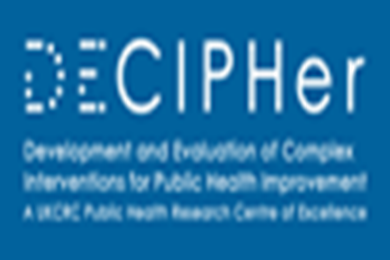 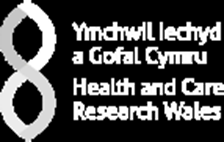 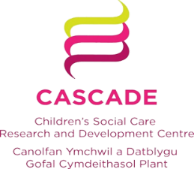 Quantitative findings
Knowledge of RA led to expectation that its use could have positive impact on family behaviours and dynamics. 

Family conflict, independence, cohesion, expressiveness were measured before, 3 months & 9 months after service use began. No significant changes in total sample
‘
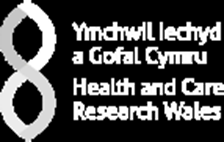 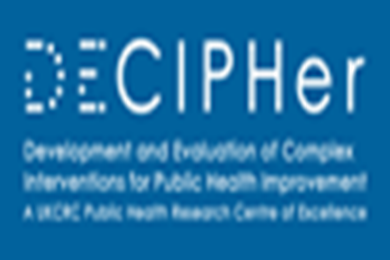 Family conflict
‘
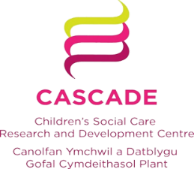 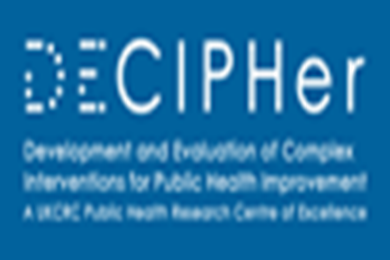 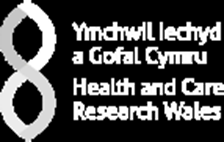 Family Independence
‘
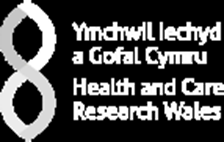 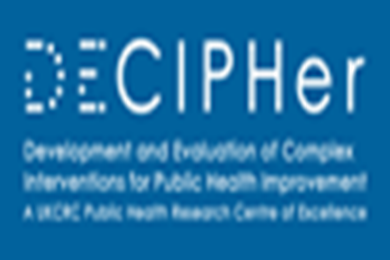 Family cohesion
‘
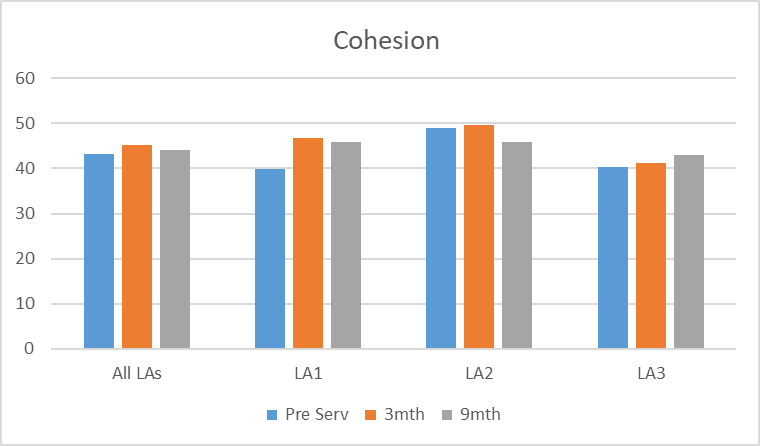 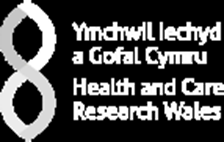 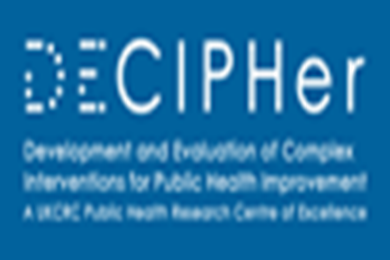 Family expressiveness
‘
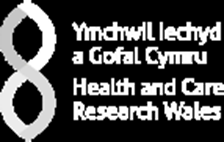 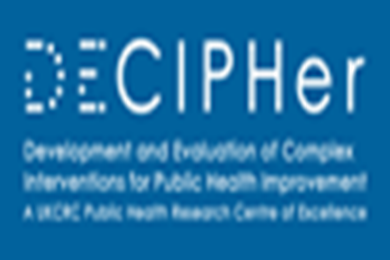 Conclusions
Fair, empathetic, non-judgemental, inclusive, flexible approaches which are valued in practice and lead to better relationships between practitioners and families/service users are engendered by  RA

RA  promotes good communication, active listening and use of WFA

RA  promotes and provides framework for relationship-focused, strengths-based, inclusive approaches in family service provision 

These generate trust and enables collaborative work to identify and address goals, although quantitative evidence of increasing independence is not significant ( but does stop deterioration)  . 

RA weaves motivational interviewing; solution-focused therapy and social modelling into the process of service delivery 

Use of RA in FSP may help reduce family conflict as oppose to other methods that to not.
‘
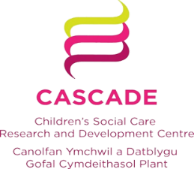 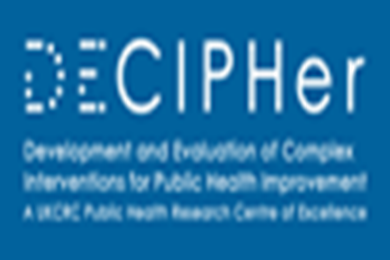 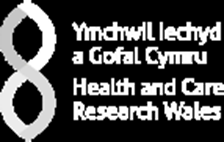